Certificate,
Animal Care
Associate Degree, 
Veterinary Technology
Doctoral Degree, 
Veterinary Medicine
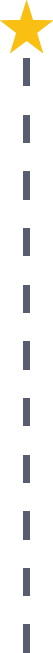 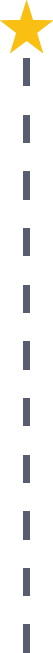 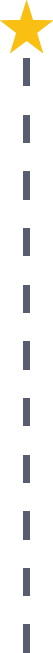 Start Pre-Agriculture
As early as grade 7
(based on readiness)
Veterinary Assistant
Median Salary: $21,860
Job Growth (10 yr): 6.8%
Annual Openings: 82
Average Tuition (1 yr): $0 – $3,900/yr
Veterinary Technician
Median Salary: $30,430
Job Growth (10 yr): 42.8%
Annual Openings: 138
Average Tuition (2 yr): $3,900/yr
Average Tuition (4 yr): $9,600/yr
Veterinarian
Median Salary: $87,610
Job Growth (10 yr): 28.8%
Annual Openings: 117
Average Tuition (4 yr): $30,000/yr
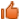 Workplace Visits
Job Shadow
Internship
Work
Supervised Experience
---
Work
Supervised Experience
Internship
---
Work
Internship
---
Work
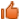 Data reflects 2014 Ohio labor statistics and public institutions of higher education for 2013-2014. For specific tuition costs, visit ohiohighered.org.
Ohio In-demand Occupations
Visit education.ohio.gov/CareerConnections for reference information. 
Course titles and sequences will vary between schools.
10/2015